Module 10c
Spotlight 6
L.A. Nuzhnenko
Find the following word combinations in Jane’s email and translate them. Answer the questions.
What are you looking forward to?
Do you have any errands for tomorrow?
What was the most fabulous weekend for you?
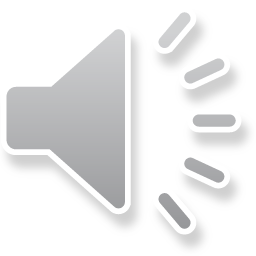 Ex.2, page 100
Project. You are going to spend a weekend in Vladimir – a city with amazing cathedrals and churches which can tell the history of Russia. Look at the pictures and make a tour for your family. Say what you are going to visit. Use the Internet (http://www.vladimir-city.ru) to find out any hotels where you can stay, cafés you can have lunch at, museums/sights to visit. Make a plan for your fabulous weekend in Vladimir.
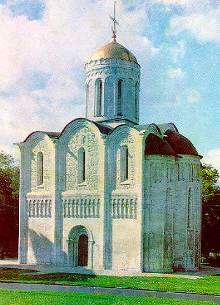 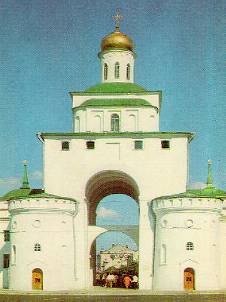 Zolotye Vorota (The Golden Gate)
St Demetrius Cathedral
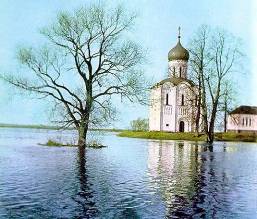 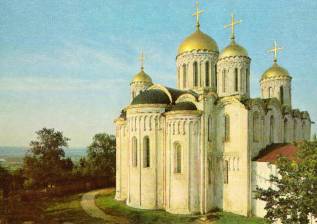 Pokrova na Nerli
Assumption Church
Write a postcard to your friend from Vladimir. 
Share you feelings and impressions.
__________________
 __________________________________________
____________________________________________________________________________________________________________________________________________________________________________

_____________________________________
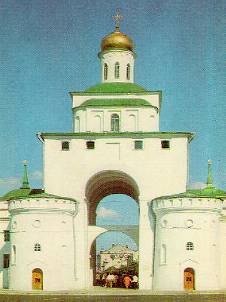